22장 만유의 주 앞에
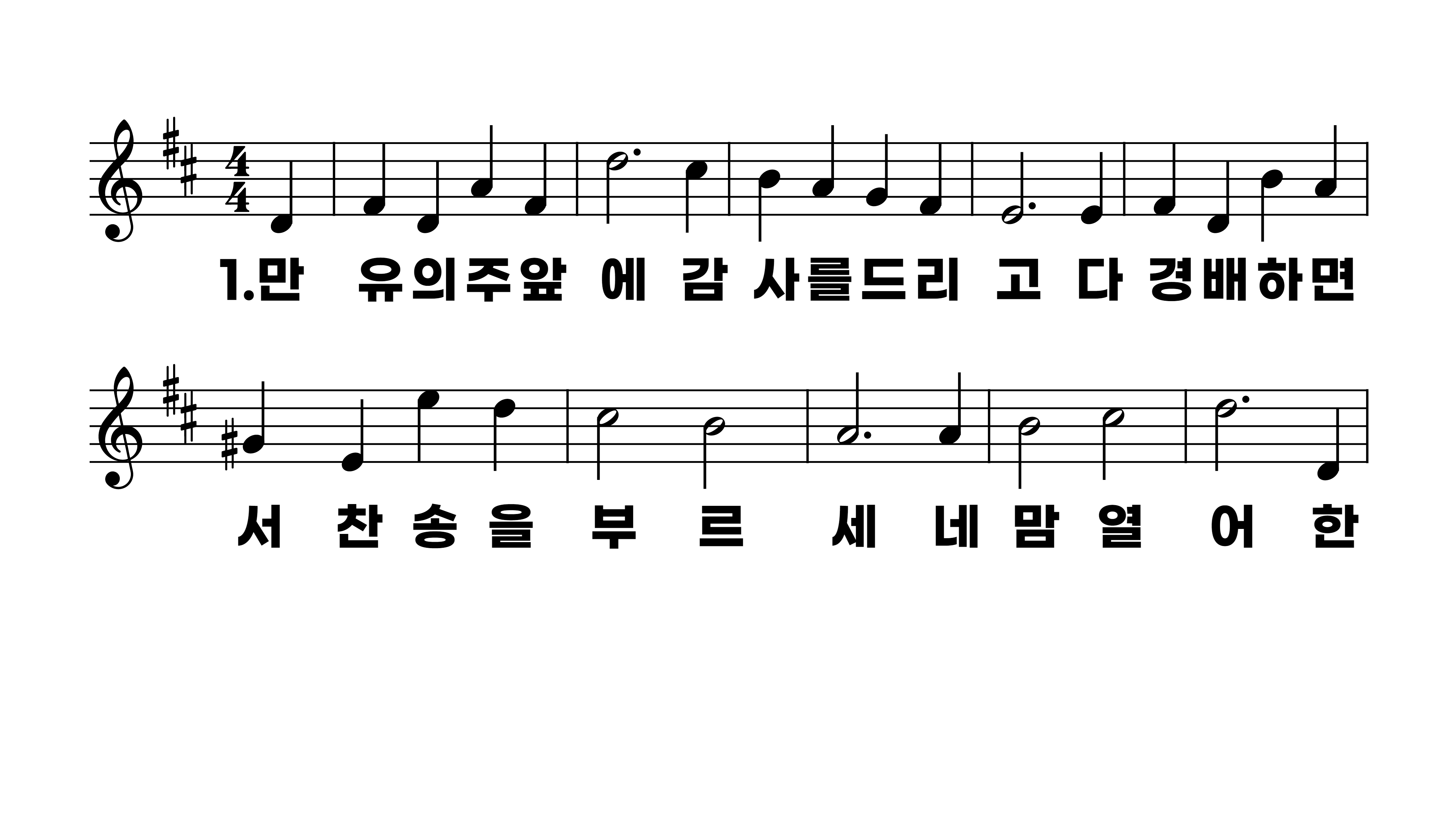 22장 만유의 주 앞에
1.만유의주앞
2.영원한그나
3.죄짐을벗은
4.참소망가지
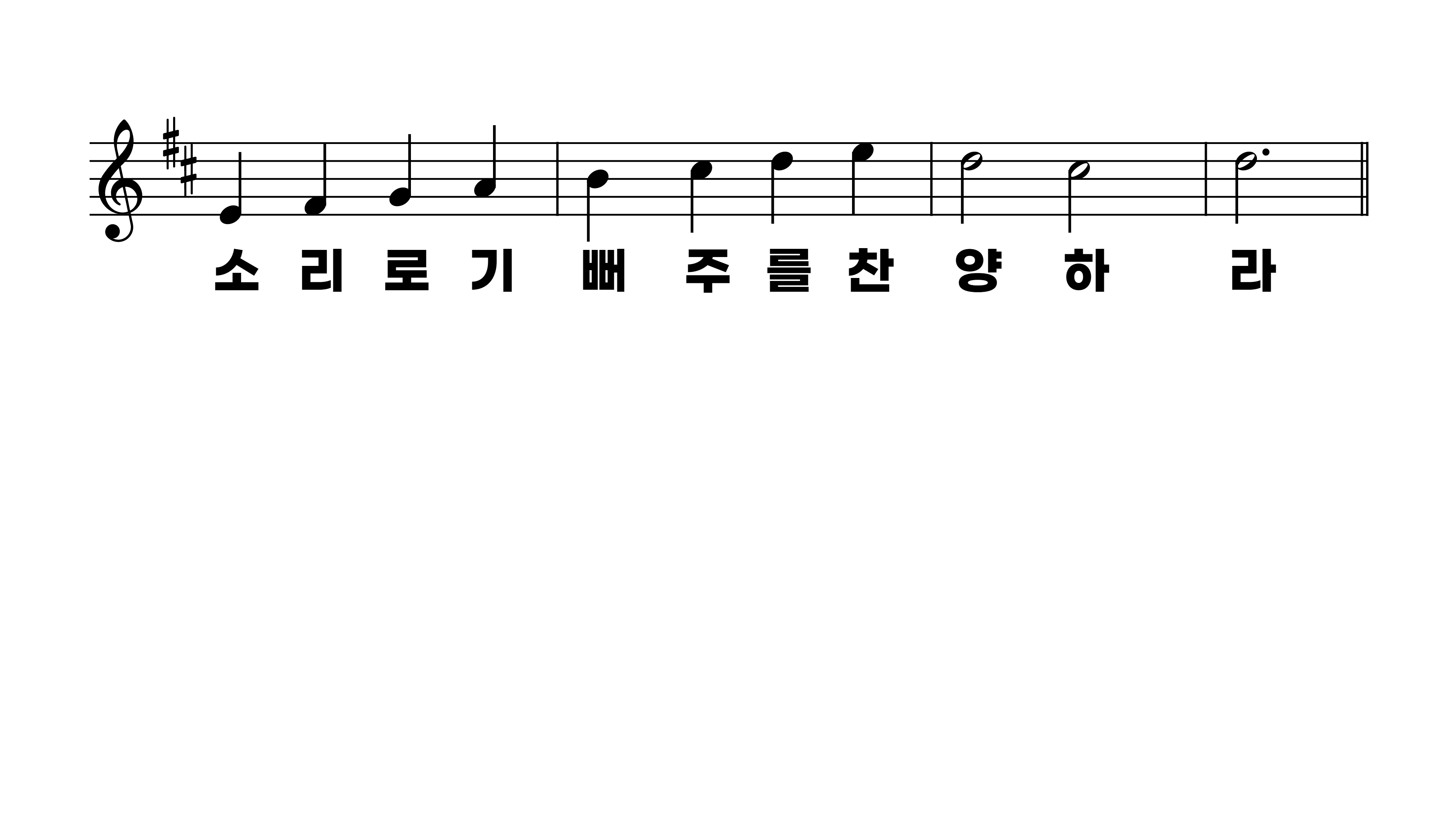 22장 만유의 주 앞에
1.만유의주앞
2.영원한그나
3.죄짐을벗은
4.참소망가지
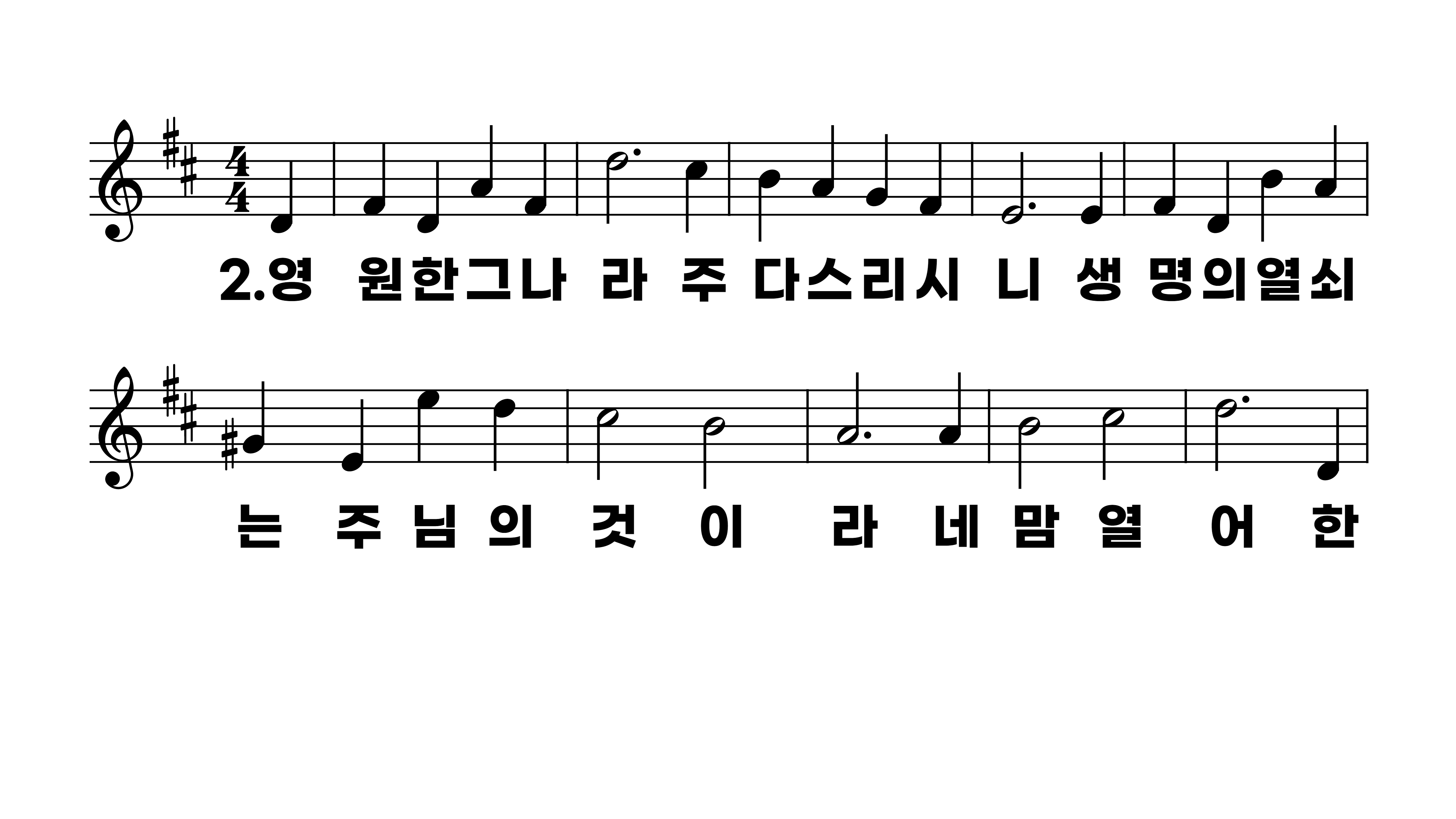 22장 만유의 주 앞에
1.만유의주앞
2.영원한그나
3.죄짐을벗은
4.참소망가지
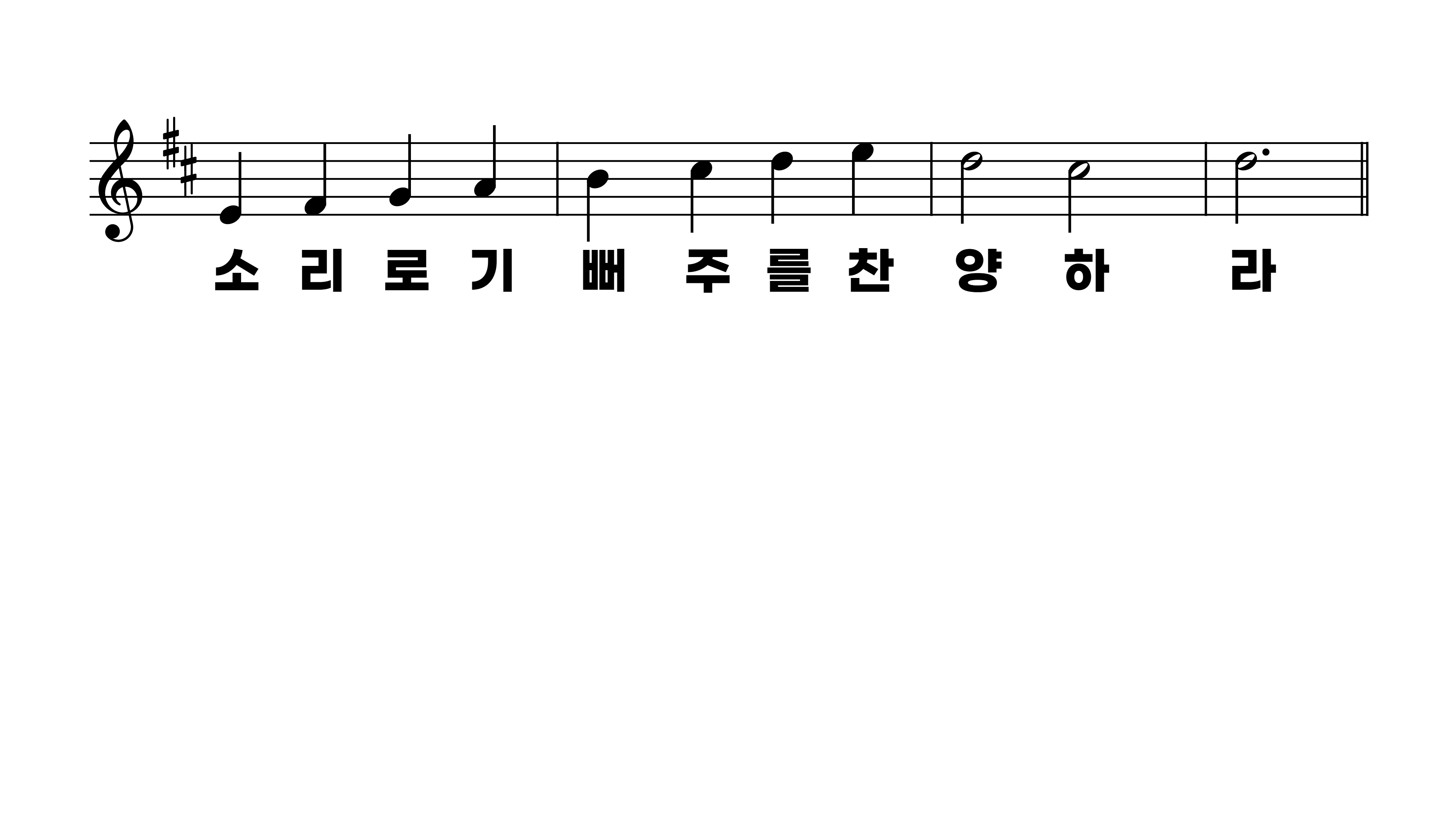 22장 만유의 주 앞에
1.만유의주앞
2.영원한그나
3.죄짐을벗은
4.참소망가지
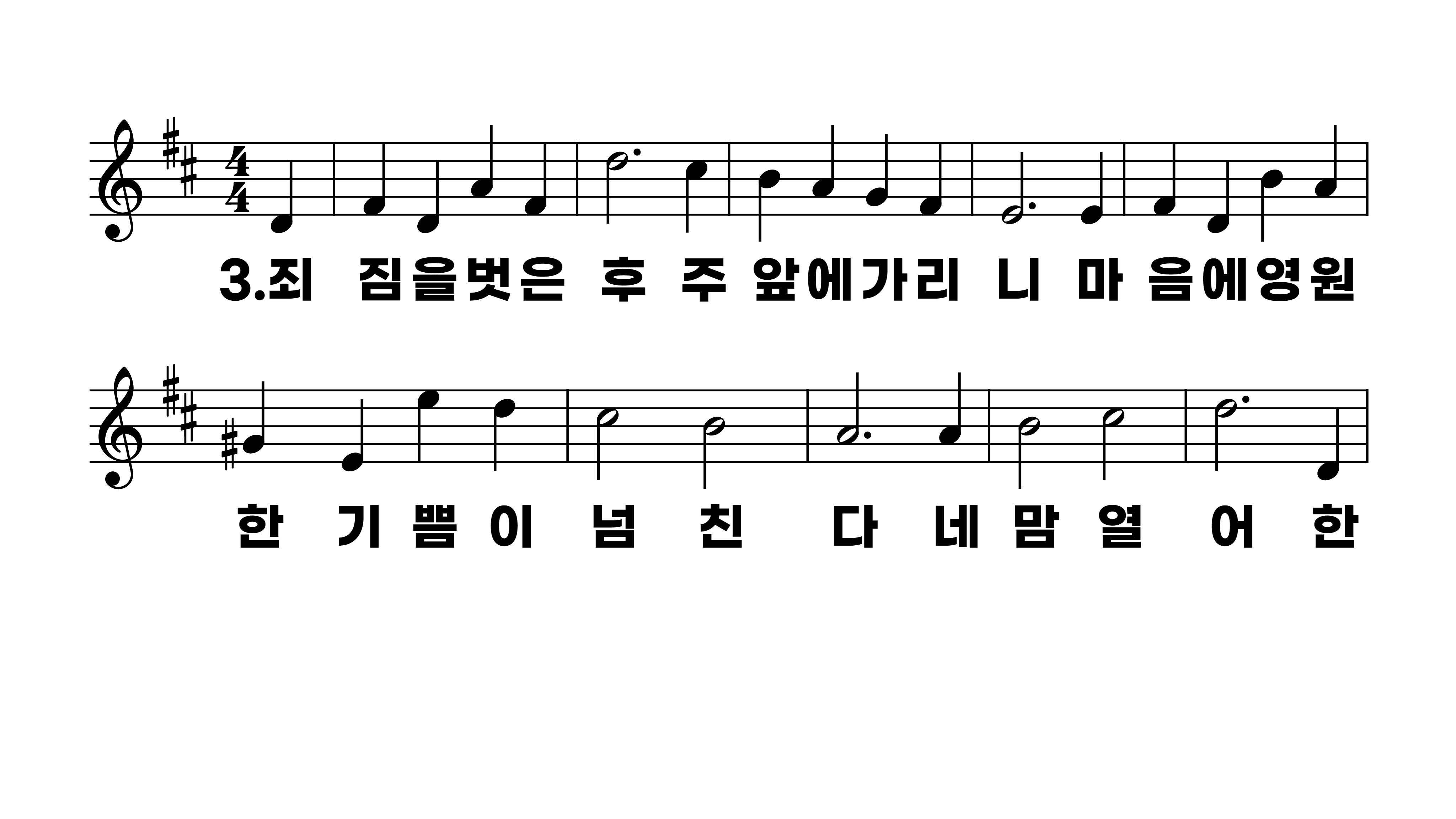 22장 만유의 주 앞에
1.만유의주앞
2.영원한그나
3.죄짐을벗은
4.참소망가지
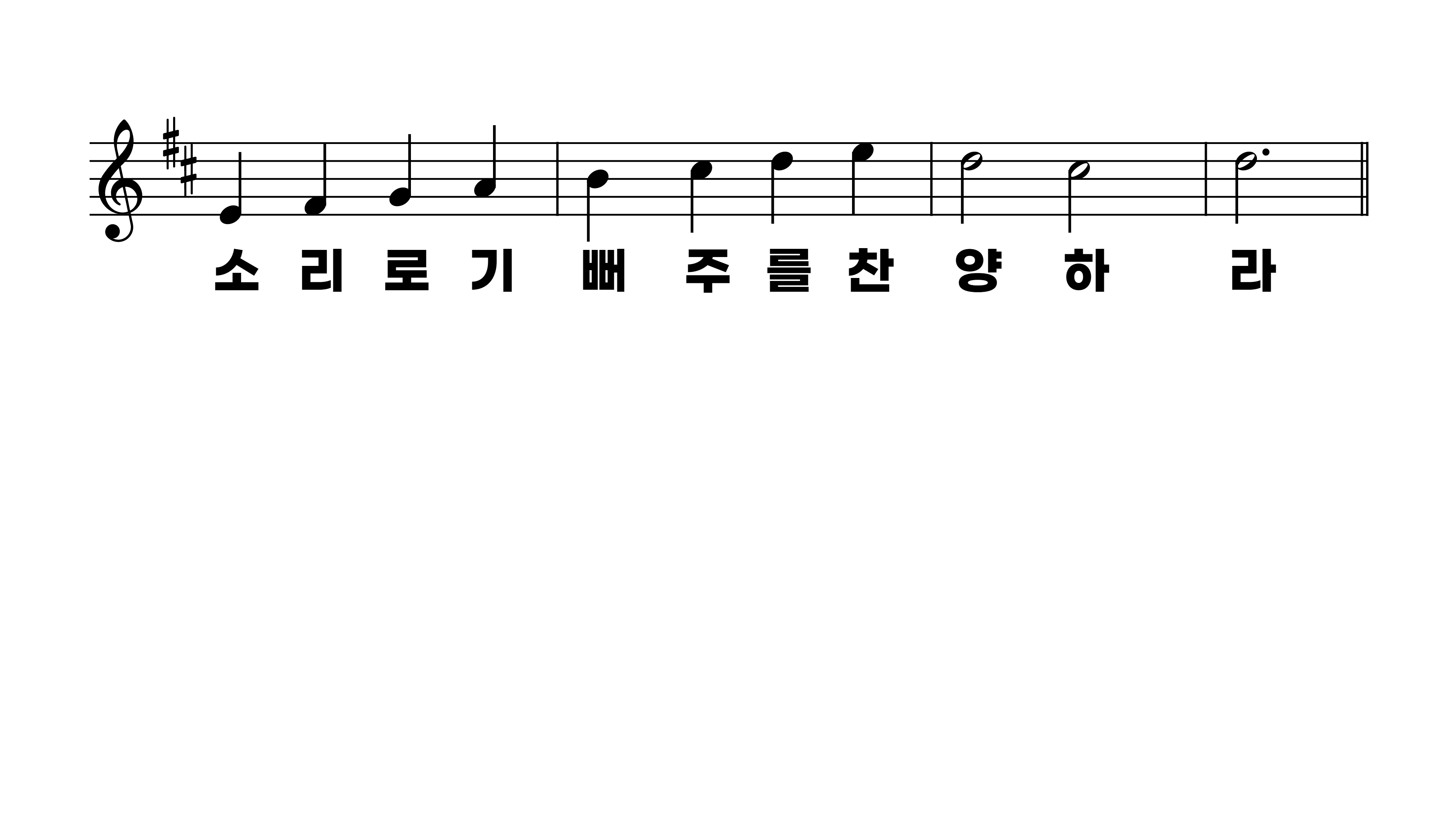 22장 만유의 주 앞에
1.만유의주앞
2.영원한그나
3.죄짐을벗은
4.참소망가지
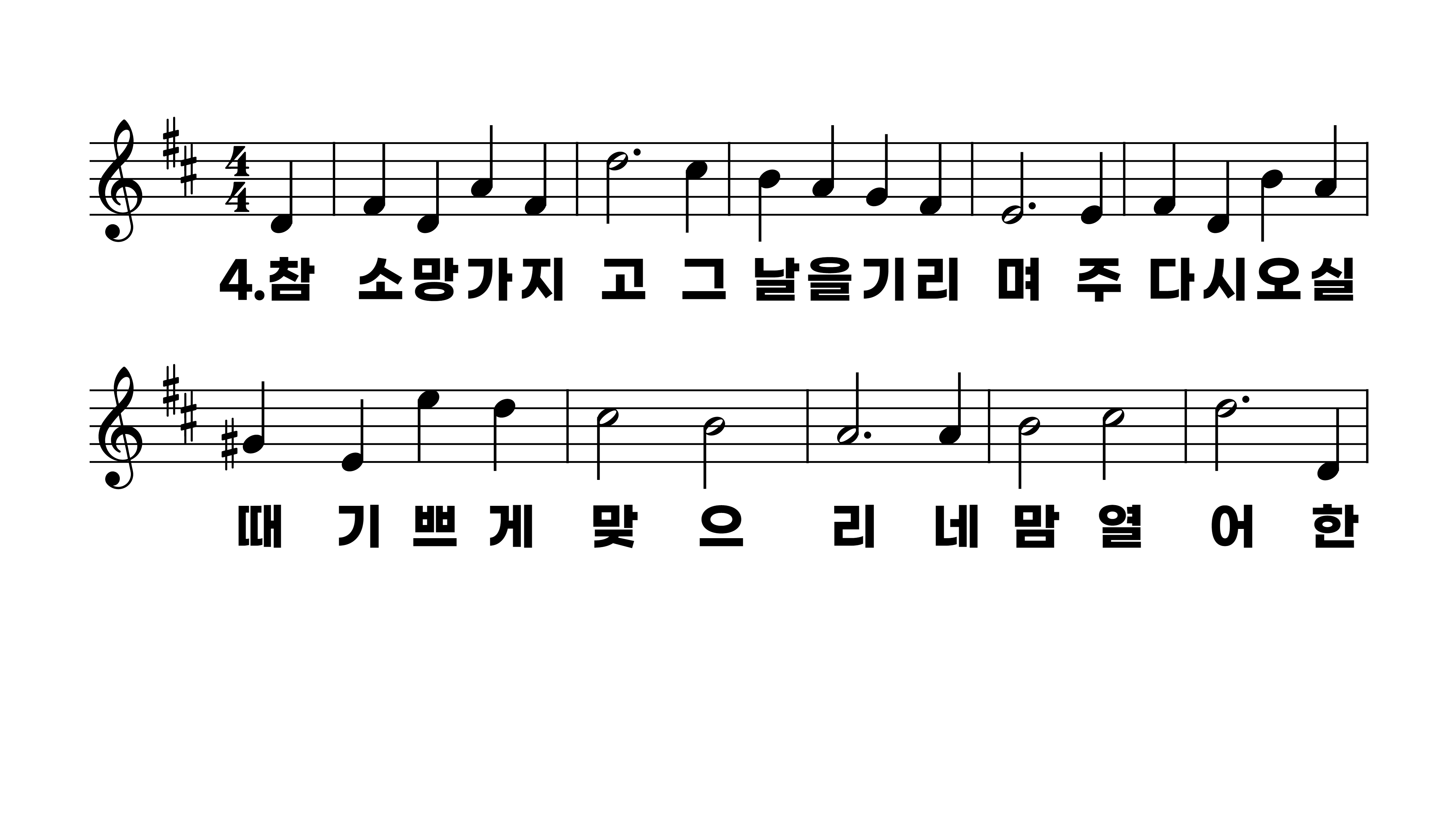 22장 만유의 주 앞에
1.만유의주앞
2.영원한그나
3.죄짐을벗은
4.참소망가지
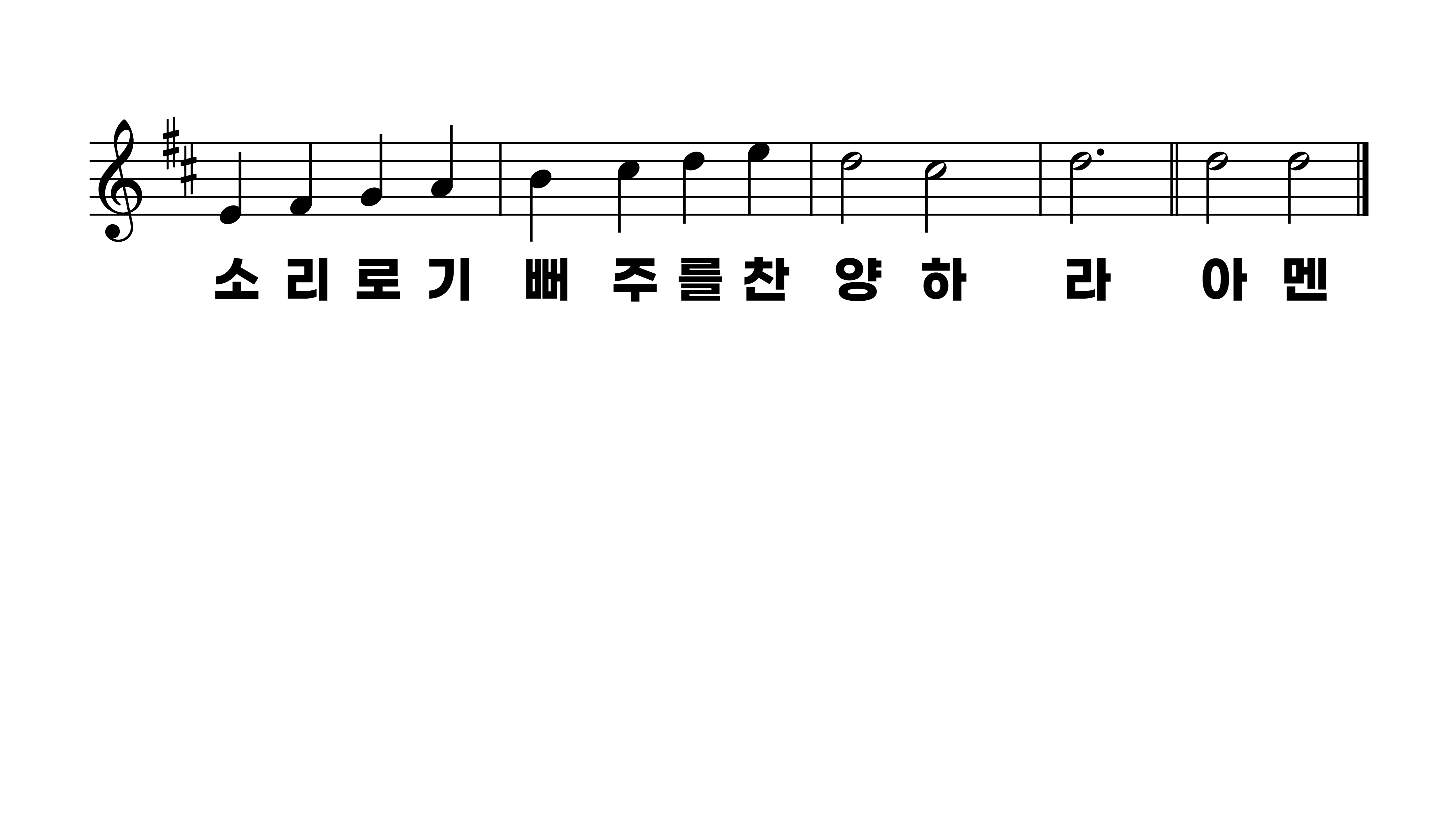 22장 만유의 주 앞에
1.만유의주앞
2.영원한그나
3.죄짐을벗은
4.참소망가지